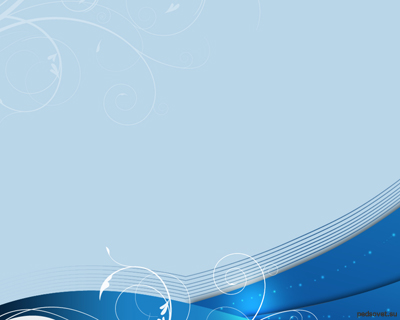 Краткая презентация основной общеобразовательной программы-образовательной программы дошкольного образования МАДОУ детский сад № 39 «Родничок»
Для родителей (законных представителей)
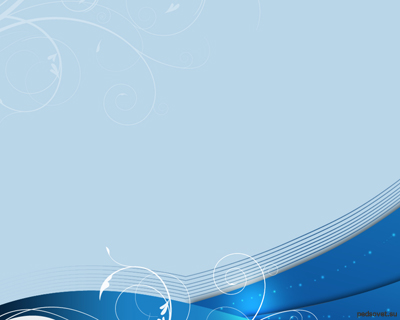 ОСНОВНАЯ ОБЩЕОБРАЗОВАТЕЛЬНАЯ ПРОГРАММА-ОБРАЗОВАТЕЛЬНАЯ ПРОГРАММА  ДОШКОЛЬНОГО ОБРАЗОВАНИЯ В МАДОУ ДЕТСКИЙ САД № 39 «РОДНИЧОК» (ДАЛЕЕ ООП ДО МАДОУ ДЕТСКИЙ САД № 39 «РОДНИЧОК»)-ЭТО НОРМАТИВНЫЙ ДОКУМЕНТ, КОТОРЫЙ РАЗРАБОТАН И УТВЕРЖДЕН В СООТВЕТСТВИИ СО СЛЕДУЮЩИМИ НОРМАТИВНЫМИ ДОКУМЕНТАМИ:

Указ Президента Российской Федерации от 7 мая 2018 г. № 204 «О национальных целях и стратегических задачах развития Российской Федерации на период до 2024 года»;
Указ Президента Российской Федерации от 21 июля 2020 г. № 474 «О национальных целях развития Российской Федерации на период до 2030 года»;
Указ Президента Российской Федерации от 9 ноября 2022 г. № 809 «Об утверждении основ государственной политики по сохранению и укреплению традиционных российских духовно-нравственных ценностей»
Федеральный закон от 29 декабря 2012 г. № 273-ФЗ «Об образовании в Российской Федерации»;
Федеральный закон от 31 июля 2020 г. № 304-ФЗ «О внесении изменений в Федеральный закон «Об образовании в Российской Федерации» по вопросам воспитания обучающихся»
Федеральный закон от 24 сентября 2022 г. № 371-ФЗ «О внесении изменений в Федеральный закон «Об образовании в Российской Федерации» и статью 1 Федерального закона «Об обязательных требованиях в Российской Федерации»
распоряжение Правительства Российской Федерации от 29 мая 2015 г. №   999-р «Об утверждении Стратегии развития воспитания в Российской Федерации на период до 2025 года»;
федеральный государственный образовательный стандарт дошкольного образования (утвержден приказом Минобрнауки России от 17 октября 2013 г. № 1155, зарегистрировано в Минюсте России 14 ноября 2013 г., регистрационный № 30384; в редакции приказа Минпросвещения России от 8 ноября 2022 г. № 955, зарегистрировано в Минюсте России 6 февраля 2023 г., регистрационный № 72264);
федеральная образовательная программа дошкольного образования (утверждена приказом Минпросвещения России от 25 ноября 2022 г. № 1028, зарегистрировано в Минюсте России 28 декабря 2022 г., регистрационный № 71847);
Порядок организации и осуществления образовательной деятельности по основным общеобразовательным программам – образовательным программам дошкольного образования (утверждена приказом Минпросвещения России от 31 июля 2020 года № 373, зарегистрировано в Минюсте России 31 августа 2020 г., регистрационный № 59599);
Санитарные правила СП 2.4.3648-20 «Санитарно-эпидемиологические требования к организациям воспитания и обучения, отдыха и оздоровления детей и молодёжи (утверждены постановлением Главного государственного санитарного врача Российской Федерации от 28 сентября 2020 г. № 28, зарегистрировано в Минюсте России 18 декабря 2020 г., регистрационный № 61573);
Устав МАДОУ
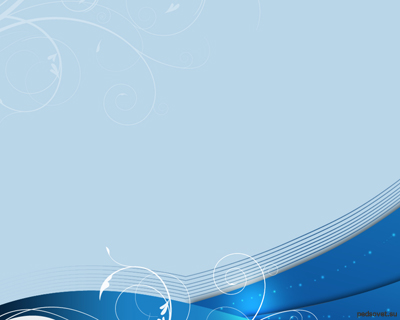 ОСОБЕННОСТИ    ПРОГРАММЫ:
Обязательна к исполнению!
Обеспечивает единое образовательное 
пространство воспитания и обучения детей
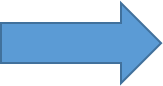 Направлена на создание единого ядра
 содержания дошкольного образования
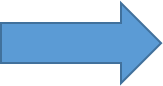 Определяет единый для РФ базовые объем
 и содержания освоения программы
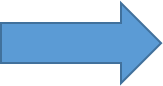 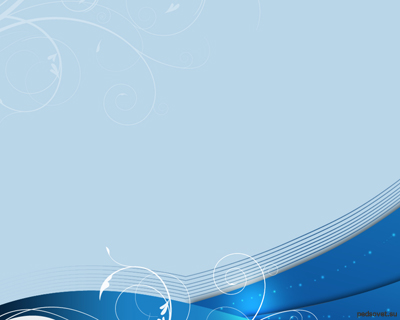 СТРУКТУРА    ПРОГРАММЫ:
Общие положения
Раскрывают назначение, статус, особенности программы и содержание разделов
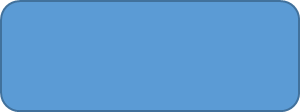 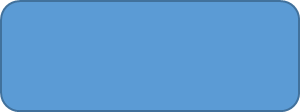 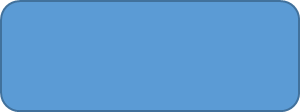 Организационный 
раздел
Целевой
раздел
Содержательный
раздел
Психолого-педагогические, 
     кадровые условия
Материально-техническое 
     обеспечение
Режим дня
Примерный перечень разных 
     видов искусства
Федеральный календарный 
     план воспитательной работы
Цели
Задачи
Принципы
Планируемые результаты
Подходы к педагогической
    диагностике достижения 
    планируемых результатов
Задачи и содержание
    образовательной деятельности
    для всех возрастных групп
Направление и задачи 
     коррекционно-развивающей работы
Федеральная рабочая 
     программа воспитания
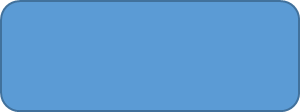 Дополнительный
раздел
Содержит текст краткой презентации ООП ДО
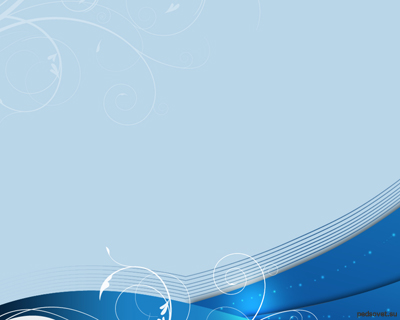 ЦЕЛЬ ОБЩЕОБРАЗОВАТЕЛЬНОЙ ПРОГРАММЫ-ОБРАЗОВАТЕЛЬНОЙ ПРОГРАММЫ ДОШКОЛЬНОГО ОБРАЗОВАНИЯ:
 Разностороннее развитие ребенка в период дошкольного детства с учетом возрастных и индивидуальных особенностей на основе духовно-нравственных ценностей российского народа, исторических и национально-культурных традиций.
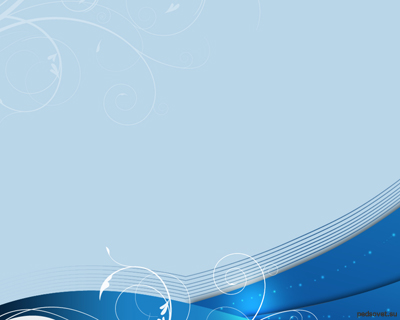 ЗАДАЧИ:
Охрана и укрепление физического и психического здоровья детей, в том числе их эмоционального благополучия
Обеспечение равных возможностей для полноценного развития каждого ребёнка независимо от пола, языка (в том числе ограниченных возможностей здоровья);
Обеспечение единых для РФ содержания ДО и планируемых результатов освоения образовательной программы дошкольного образования
Приобщение детей к базовым ценностям российского народа-жизнь, достоинство, патриотизм, крепкая семья, созидательный труд; создание условий для формирования ценностного отношения к окружающему миру
Обеспечение психолого-педагогической поддержки семьи и повышение компетентности родителей (законных представителей) в вопросах развития и образования, охраны и укрепления здоровья детей
Формирование общей культуры личности детей, в том числе его творческих способностей, инициативности, самостоятельности и ответственности, формирование предпосылок учебной деятельности
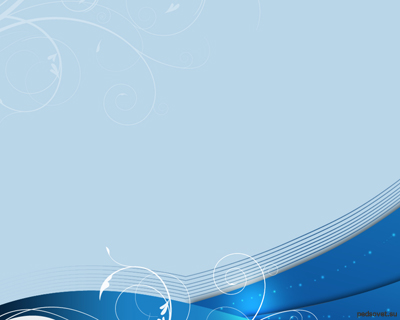 Социально –коммуникативное развитие
Познавательное развитие
Образовательная деятельность
Речевое развитие
Образовательные области
Содержание ООП ДО
Художественно – эстетическое развитие
Определяет содержательные линии образовательной деятельности по основным направлениям развития детей раннего и дошкольного возраста

В каждой области определены задачи воспитания, направленные на приобщение детей к ценностям российского народа
Физическое развитие
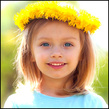 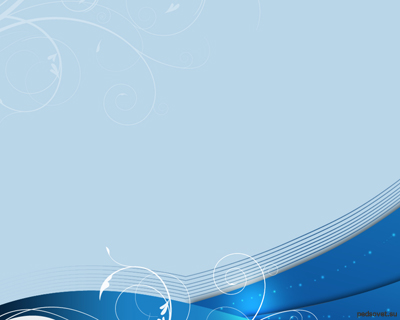 Социально-коммуникативное развитие
Направлено на усвоение норм и ценностей, принятых в обществе, включая моральные и нравственные ценности; развитие общения и взаимодействия ребенка со взрослыми и сверстниками; становление самостоятельности, целенаправленности; развитие эмоциональной отзывчивости, сопереживания, формирование готовности к совместной деятельности со сверстниками, формирование уважительного отношения и чувства принадлежности к своей семье и к сообществу детей и взрослых; формирование позитивных установок к различным видам труда и творчества; формирование основ безопасного поведения в быту,социуме, природе.       Задачи воспитания направлены на приобщение детей к ценностям «Родина», «Природа», «Семья», «Человек», «Жизнь, «Добро», «Милосердие», «Дружба», «Сотрудничество», «Труд»
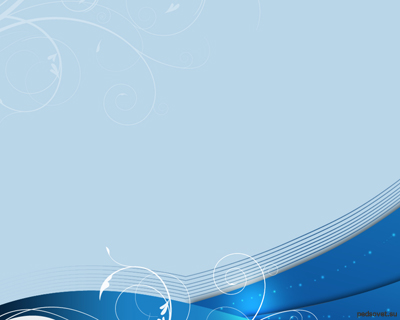 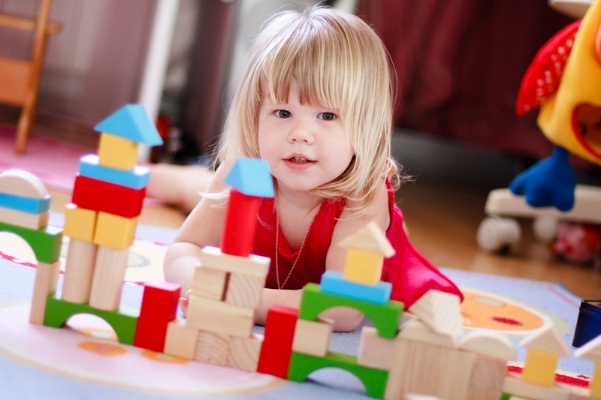 Познавательное развитие
Направлено на развитие интересов детей, любознательности и познавательной мотивации; формирование познавательных действий, становление сознания; развитие воображения и творческой активности; формирование первичных представлений о себе, других людях, объектах окружающего мира, о свойствах и отношениях объектов окружающего мира (форме, цвете, размере, материале, звучании, ритме, темпе, количестве, числе, части и целом, пространстве и времени, движении и покое, причинах и следствиях и др.), о малой родине и Отечестве, представлений о социокультурных ценностях нашего народа, об отечественных традициях и праздниках, о планете Земля как общем доме людей, об особенностях её природы, многообразии стран и народов мира.
        Задачи воспитания направлены на приобщение детей к ценностям «Природа», «Познание», «Человек», «Семья», «Родина».
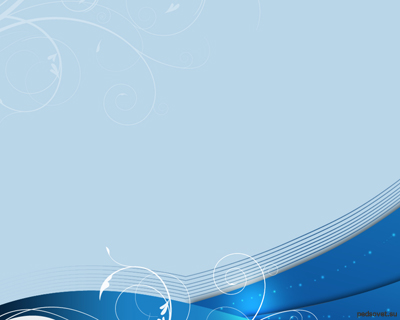 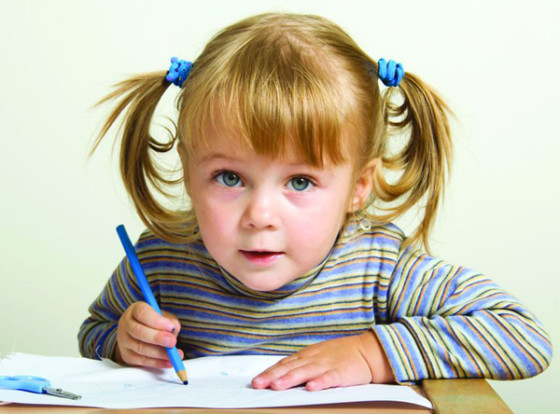 Речевое развитие
«Речевое развитие включает владение речью как средством общения и культуры; обогащение активного словаря; развитие связной, грамматически правильной диалогической и монологической речи; развитие речевого творчества; развитие звуковой и интонационной культуры речи, фонематического слуха; знакомство с книжной культурой, детской литературой, понимание на слух текстов различных жанров детской литературы; формирование звуковой аналитико-синтетической активности как предпосылки обучения грамоте».
      Задачи воспитания направлены на приобщение детей к ценностям «Культура», «Красота»
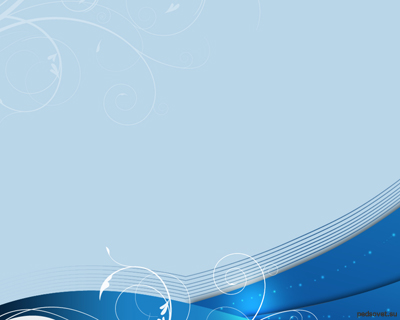 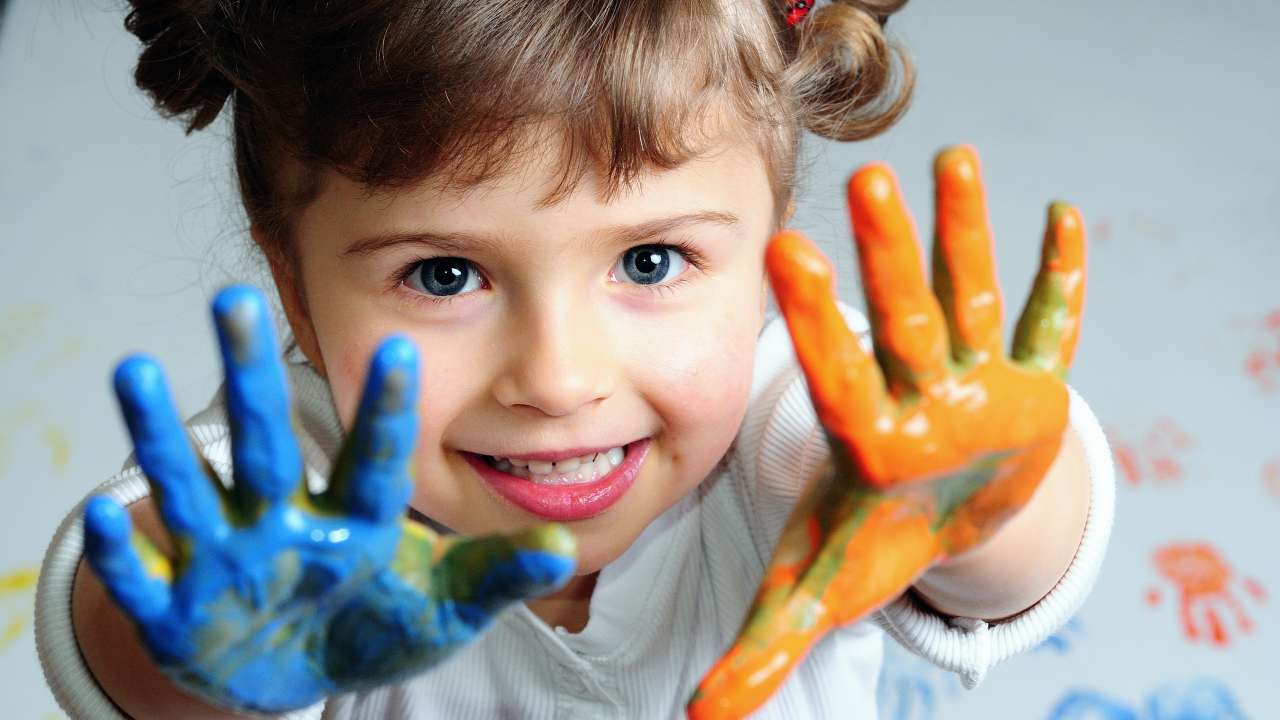 Художественно-эстетическое  развитие
«Художественно-эстетическое развитие предполагает развитие предпосылок ценностно-смыслового восприятия и понимания произведений искусства (словесного, музыкального, изобразительного), мира природы; становление эстетического отношения к окружающему миру; формирование элементарных представлений о видах искусства; восприятие музыки, художественной литературы, фольклора; стимулирование сопереживания персонажам художественных произведений; реализацию самостоятельной творческой деятельности детей (изобразительной, конструктивно-модельной, музыкальной, и др.)».
       Задачи воспитания направлены на приобщение детей к ценностям «Культура», «Красота»
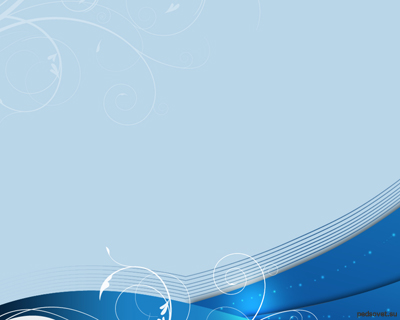 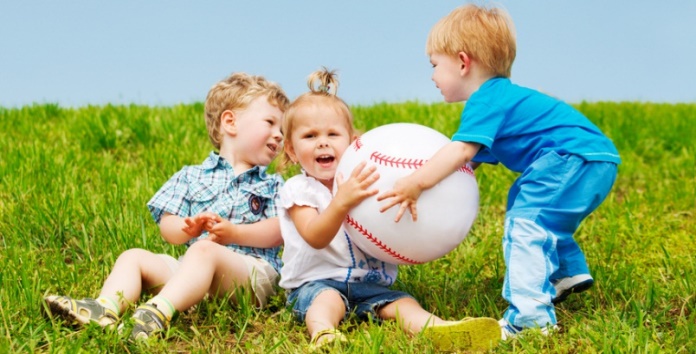 Физическое развитие
«Физическое развитие включает приобретение опыта в следующих видах деятельности детей: двигательной, в том числе связанной с выполнением упражнений, направленных на развитие таких физических качеств, как координация и гибкость; способствующих правильному формированию опорно-двигательной системы организма, развитию равновесия, координации движения, крупной и мелкой моторики обеих рук, а также с правильным, не наносящем ущерба организму, выполнением основных движений (ходьба, бег, мягкие прыжки, повороты в обе стороны), формирование начальных представлений о некоторых видах спорта, овладение подвижными играми с правилами; становление целенаправленности и саморегуляции в двигательной сфере; становление ценностей здорового образа жизни, овладение его элементарными нормами и правилами (в питании, двигательном режиме, закаливании, при формировании полезных привычек и др.)».
         Задачи воспитания направлены на приобщение детей к ценностям «Жизнь», «Здоровье»
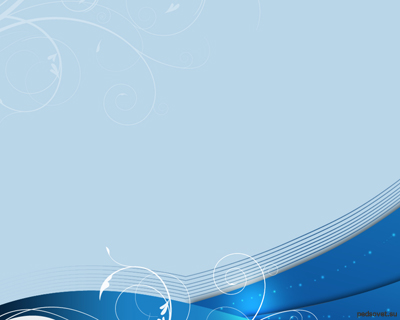 ФОРМЫ, СПОСОБЫ, МЕТОДЫ И СРЕДСТВА 
РЕАЛИЗАЦИИ ПРОГРАММЫ
Дошкольный возраст 
3-8 лет
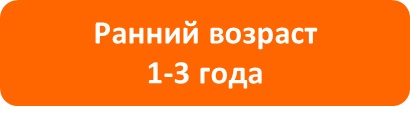 Предметная деятельность и игры с составными и динамическими игрушками
Экспериментированиес материалами и веществами (песок, вода, тесто и пр.)
Ситуативно-деловое общение со взрослым и эмоционально-практическое со сверстниками
Самообслуживание  и элементарные трудовые действия
Двигательная деятельность
Речевая и конструирование
Музыкальная деятельность
Игровая
Общение со взрослым
Познавательно-исследовательская и экспериментирование
Речевая
 Элементарная бытовая деятельность
Изобразительная и конструирование
Музыкальная
Двигательная
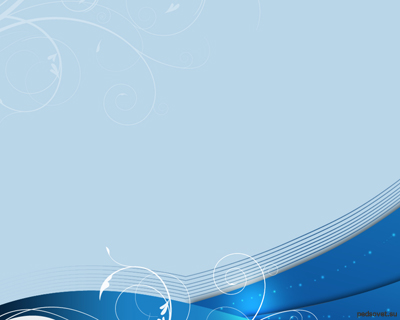 Взаимодействие педагогического коллектива 
с семьями воспитанников
повышение педагогической культуры родителей
участие родителей в создании развивающей предметно-пространственной среды
включение  в образовательную деятельность как равноправных субъектов
Формы взаимодействия
Общие и групповые родительские собрания; 
Квест-игры;
День открытых дверей;
Семейный клуб; 
Родительские конференции;
Индивидуальные и тематические консультации;
тренинги, мастер-классы, практикумы;
Наглядная информация на стендах, 
 Конкурсы и т.д.
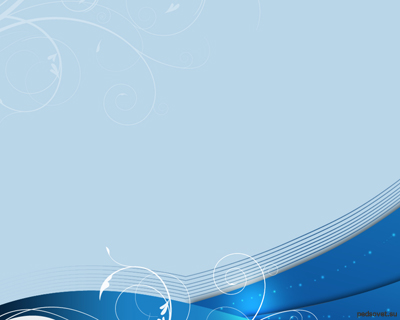 Коррекционное направление в Программе
Обеспечение коррекций нарушений развития различных категорий детей с ограниченными возможностями здоровья, оказание им квалифицированной помощи в освоении Программы
Освоение детьми с ограниченными возможностями здоровья Программы, их разностороннее развитие с учетом возрастных и индивидуальных особенностей и особых образовательных потребностей, социальной адаптации.
Сопровождение специалистов
Психолого-педагогический консилиум
Группы комбинированной направленности
Адаптированные образовательные программы по нозологиям
Консультирование
Раннее выявление детей «группы риска»
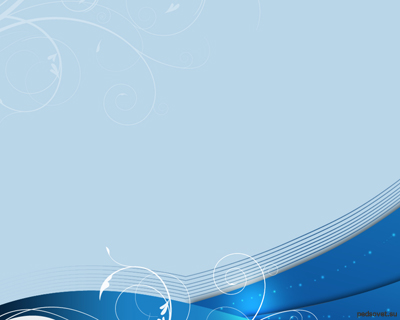 Программа воспитания
Личностное развитие каждого ребенка с учетом его индивидуальности и создание условий для позитивной социализации детей на основе традиционных ценностей российского общества
НАПРАВЛЕНИЯ ВОСПИТАНИЯ
патриотическое
социальное
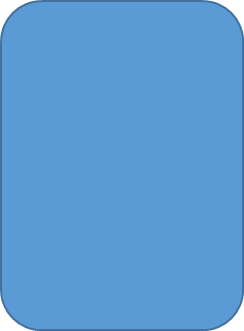 Духовно-нравственное
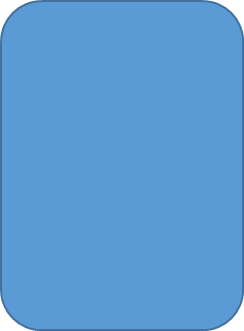 Физическое,
 оздоровительное
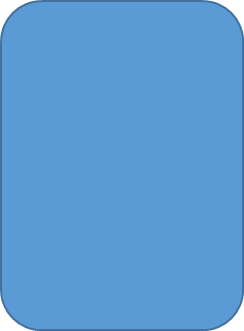 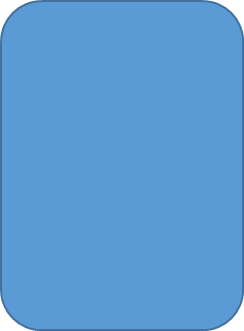 познавательное
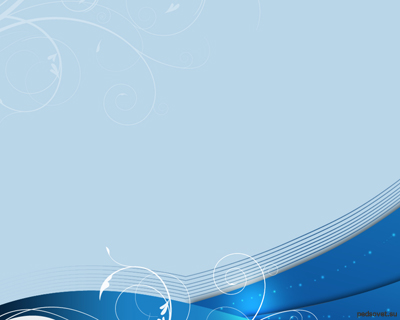 Планируемые результаты в раннем возрасте
 (к трем годам)
У ребенка развита крупная моторика, начинает осваивать бег, понимает указания взрослого, повторяет движения по зрительному и звуковому ориентирам;
Ребенок демонстрирует элементарные культурно-гигиенические навыки, владеет простейшими навыками самообслуживания;
Ребенок стремится к общению со взрослыми, реагирует на их настроение, ребенок проявляет интерес к сверстникам, играет рядом;
Ребенок понимает и выполняет простые поручения взрослого, стремится проявлять самостоятельность в бытовом и игровом поведении;
Ребенок владеем активной речью, использует в общении разные части речи, простые предложения из 4-х слов и более, может обращаться с вопросами и просьбами;
Ребенок различает и называет основные цвета, формы предметов, ориентируется в основных пространственных и временных отношениях, ребенок осуществляет поисковые и обследовательные действия;
Ребенок имеет представления об объектах живой и неживой природы ближайшего окружения и их особенностях, проявляет положительный интерес к взаимодействию с природой;
Ребенок осваивает основы изобразительной деятельности (лепка, рисование) и конструирования
Ребенок в играх отображает действия окружающих («готовит обед», «ухаживает за больным»)
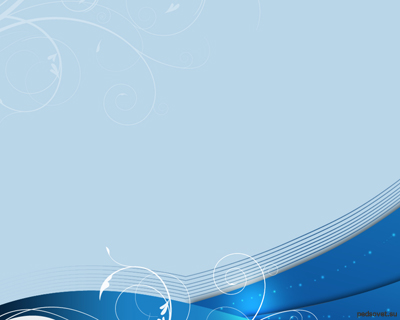 Планируемые результаты на этапе завершения дошкольного образования
Ребенок владеет навыками личной гигиены, может заботливо относиться к своему здоровью и здоровью окружающих; ребенок имеет начальные представления о правилах безопасного поведения в двигательной деятельности; ребенок проявляет нравственно-волевые качества, самоконтроль;
Ребенок обладает начальными знаниями о природном и социальном мире, в котором он живет, элементарными представлениями в области инжененерии, истории, искусства и спорта, составе семьи, семейных традициях; об обществе, его национально-культурных ценностях;
Ребенок способен к осуществлению социальной навигации как ориентации в социуме и соблюдению правил безопасности в реальном и цифровом взаимодействии;
ребенок владеет речью как средством коммуникации, ведет диалог со взрослыми и сверстниками, использует формулы речевого этикета, у ребенка складываются предпосылки грамотности;
Ребенок способен применять в жизненных и игровых ситуациях знания о количестве, форме, величине предметов; пространстве и времени, умение считать и измерять;
Ребенок имеет представление о жизни людей России, имеет некоторые представления о важных исторических событиях Отечества;
Ребенок проявляет любознательность, задает вопросы взрослым и сверстникам, интересуется причинно-следственными связями, пытается самостоятельно придумывать объяснения явлениям природы и поступкам людей; склонен наблюдать, экспериментировать. Обладает начальными знаниями о себе, о природном и социальном мире, в котором он живет; знаком с произведениями детской литературы, обладает элементарными представлениями из области живой природы, естествознания, математики, истории и т.п.; ребенок способен к принятию собственных решений, опираясь на свои знания и умения в различных видах деятельности;
Ребенок знает и осмысленно воспринимает литературные произведения различных жанров, проявляет интерес к книгам познавательного характера, оценивает поступки литературных героев;
Ребенок выражает интерес к культурным традициям народа в процессе знакомства с различными видами и жанрами искусства.
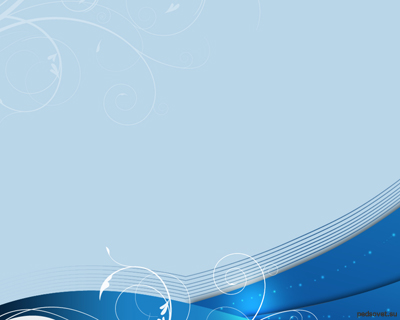 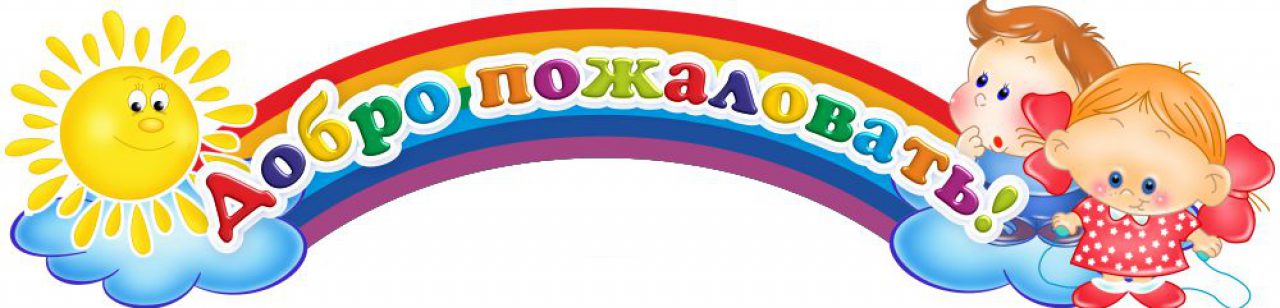 С вами работают:
Заведующий
Заместитель заведующего по ОМР
Заместитель заведующего по АХР
Старший воспитатель
Воспитатели
Музыкальные руководители
Инструктор по физической культуре
Учителя-логопеды
Педагоги-психологи
Учителя-дефектологи
Младшие воспитатели
Младший обслуживающий персонал
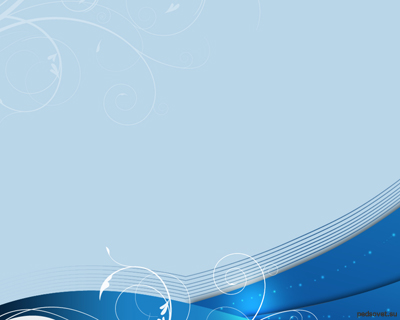 Уважаемые 
коллеги, родители и гости!
Мы рады Вас приветствовать на официальном сайте
МАДОУ детский сад № 39 «Родничок»
http://39nev.tvoysadik.ru